Out-of-Hospital Childbirth and its PotentialComplications
Jenna M. B. White, MD, FAEMS
This Talk
Vaginal delivery that progresses unimpeded and results in spontaneous delivery of the fetus
Fetal malpresentations
Breech presentation
Umbilical cord prolapse
Stuck baby
Shoulder dystocia
Maternal delivery complications
Postpartum hemorrhage
Preeclampsia
Eclampsia
A Word on Body Autonomy for Birthing Patients and the Idea of Birth Justice
A Review of “Normal”
Vertex cephalic presentation
95% of singleton pregnancies
Stages of Birth
Cardinal Movements of Labor
Cardinal Movements of Labor
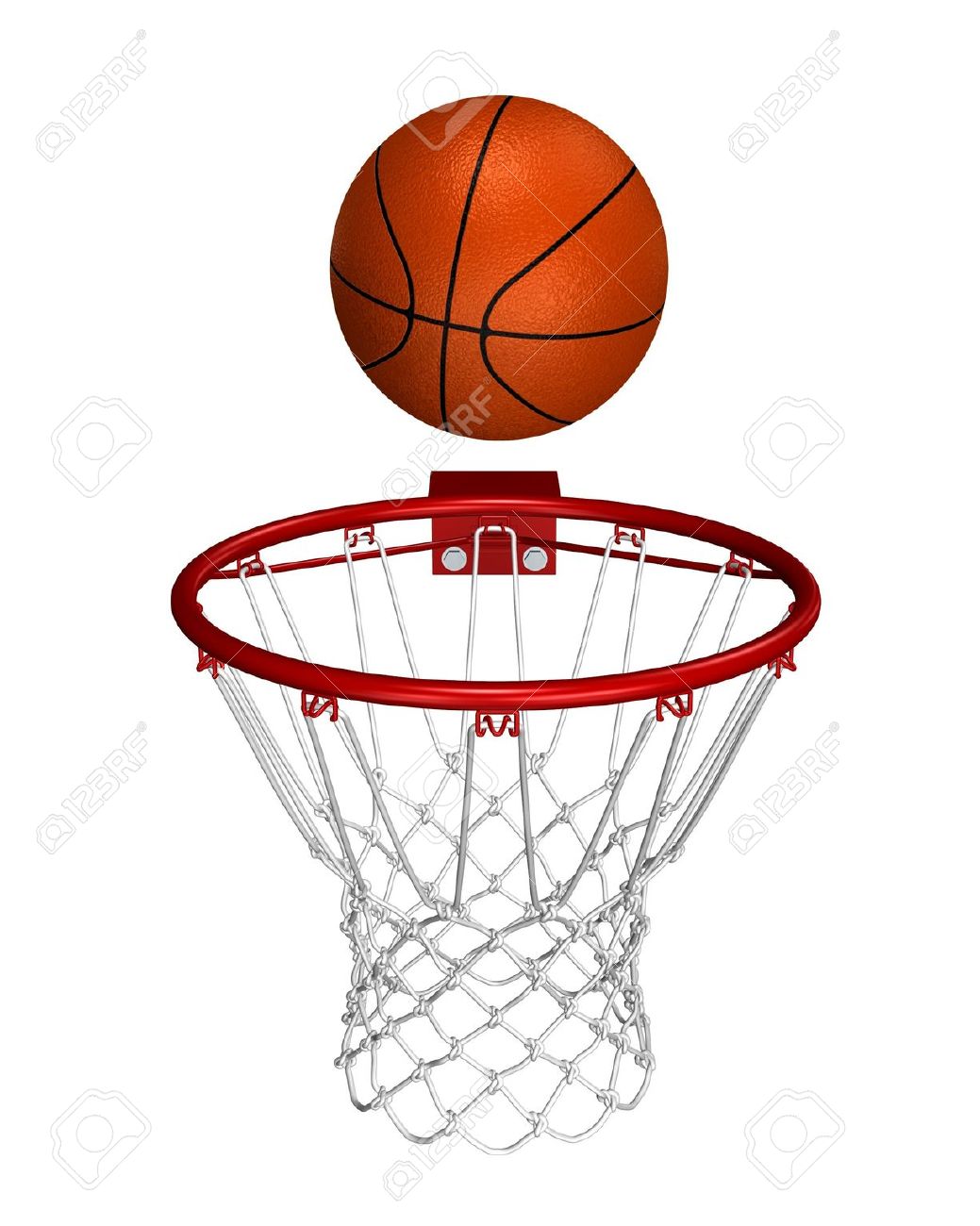 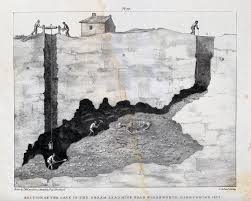 Pelvic Shape
Pelvic Shape
Pelvic Inlet
Pelvic Outlet
Rotation of Fetal Head
Baby Skull Dimensions
Baby Skull Dimensions
Cardinal Movements of Labor
Pelvic Inlet 
Flexion of Head
Pelvic Outlet
Cephalic Presentation
By engaging the head at the pelvic inlet in the transverse orientation, the infant utilizes the widest passageway to begin descent

By flexing the head as resistance is met from the pelvic floor and cervix, the infant’s head orients so that the smallest diameter of the skull will pass through the cervix

The infant rotates into anterior-posterior position as it approaches the pelvic outlet because A-P diameter is widest here
Cardinal Movements of Labor
Pelvic Inlet 
Restitution;
bi-acromial
diameter aligns into
A-P position
Flexion of Head
Pelvic Outlet
Breech Delivery
Breech Delivery
Any fetal presentation in which head is aftercoming of the fetal buttocks
Breech Delivery
Breech Delivery
Breech Delivery
Problematic because fetal head is the largest structure that must pass through the cervix and birth canal
When fetal head does not present first, this raises the possibility of fetal head entrapment within the cervix that does not dilate sufficiently to allow passage of the head through it
Pressure on cervix from fetal head is what causes it to dilate
If fetal head is not presenting part, then cervix may not have enough pressure applied from buttocks, etc. to dilate enough to allow the head out
Breech Delivery
If head becomes entrapped, umbilical cord becomes compressed
No blood flow from the placenta (still in uterus) to baby (mostly out)
Fetal hypoxia
Breech Delivery
Vaginal delivery of breech presentation uncommon
Maneuvers to turn the baby before baby is engaged in pelvis
Elective C-section if persistent breech presentation at term
Vaginal breech delivery in the field is high risk for baby and mother, and is scary for everyone!
Engagement and Descent of the Breech Fetus
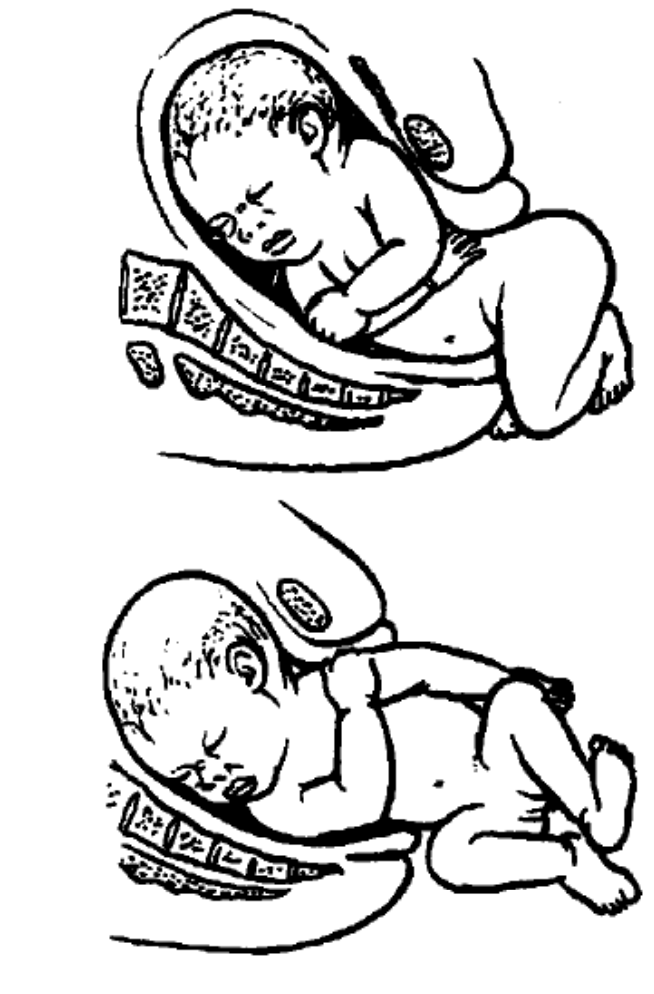 Breech Delivery
A breech infant whose delivery is imminent will usually spontaneously deliver buttocks, and legs will usually quickly follow

Once fetal pelvis has been delivered, grasp sacrum/hips with a towel

Do not grasp abdomen – risk damage to abdominal organs
Breech Delivery
Once fetal trunk is delivered, fetus will rotate 90 degrees to facilitate delivery of shoulders (biacromial diameter) though the pelvic outlet in the A-P diameter

Can assist with rotation of fetus if necessary

Grasp front arm in antecubital fossa and assist out of vagina
Breech Delivery
Repeat for delivery of the posterior (back) arm

If challenging, can rotate fetus 180 degrees so the posterior arm becomes anterior
Breech Delivery
Head rotates so face is towards sacrum as the occiput becomes hinged underneath the pubic symphysis

Tricky part!
Breech Delivery
Fetal head not only has to fit through the cervix (which has hopefully dilated enough for this to occur) but also has to negotiate the pelvic outlet (widest diameter is A-P) without the propulsive force of the uterine contractions on the aftercoming body and the resistance of the pelvic floor tissues promoting flexion of the head
Breech Delivery
Fetal head not only has to fit through the cervix (which has hopefully dilated enough for this to occur) but also has to negotiate the pelvic outlet (widest diameter is A-P) without the propulsive force of the uterine contractions on the aftercoming body and the resistance of the pelvic floor tissues promoting flexion of the head
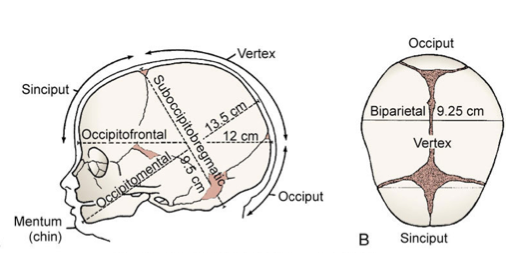 Mariceau Maneuver
How we flex the head
Mariceau Maneuver
Two fingers on fetal maxilla to pull the fetal neck into flexion

Brings the suboccipito-bregmatic diameter into most favorable positioning to fit through the pelvic outlet in A-P orientation
Mariceau Maneuver
Additional provider applying suprapubic pressure
Coach mother to push…HARD!
Emergent transpor to OB-capable facility
Early notification of receiving hospital
Shoulder Dystocia
Shoulder Dystocia
Impaction of anterior shoulder onto the pubic symphysis, preventing further delivery of the infant

Risk to the fetus because of umbilical cord compression 
Birth asphyxia
Neonatal encephalopathy
Fetal death
Brachial plexus injuries
Turtle Sign
Code Shoulder!
Calm Down!
Calm Down!
You have time to execute maneuvers in a calm, organized, safe, manner
Avoid panic
Announce the situation
Give clear directions to helpers
Think 1 step ahead
[Speaker Notes: Cord gas pH noted to be lower in many instances of shoulder dystocia, although not felt to be clinically significant as often no difference in Apgar score or measured fetal outcomes

Another study revealed that majority of neonates with brain injury after shoulder dystocia had head-to-body delivery times of greater than 4 minutes

 “Safe” time interval between delivery of the fetal head and ultimate delivery of the infant is unknown]
McRoberts Position
McRoberts Position
Suprapubic Pressure
All Fours (Gaskin Maneuver)
Additional Maneuvers
Cord Prolapse
Cord Prolapse
Prolapse of the umbilical cord through the cervix before any fetal presenting part
Risk factors
Ruptured membranes before fetal engagement
Prematurity
High volume amniotic fluid
Small fetus
Cord Prolapse
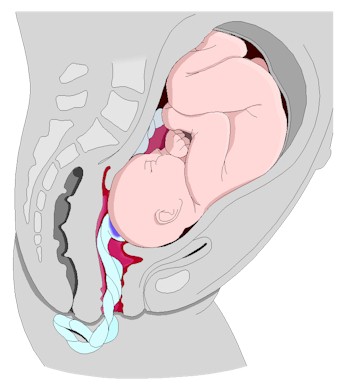 Cord Prolapse
Cord Prolapse
Cord Prolapse
Emergency delivery, usually via Cesarean
Someone will have to elevate the presenting part off of the cord until delivery
Cord pulsations reassuring
Fetal Malpresentations
High-flow oxygen to mother
Execute maneuvers but if not immediately successful, do not delay transport!  Get moving….but keep trying!
Postpartum Hemorrhage
Postpartum Hemorrhage
Childbirth should not be a gigantic bloodbath.

Usually occurs within the first day of a birth, but can be days or even weeks after the birth
Postpartum Hemorrhage
Significant cause of maternal mortality, particularly in the developing world
Fifteen percent of maternal deaths in USA
Any degree of bleeding that threatens the patient’s hemodynamic stability (Society of Ob-Gyns of Canada)
[Speaker Notes: Major cause of maternal mortality worldwide, accounting for 127,000 maternal deaths globally each year (WHO)]
Postpartum Hemorrhage
Uterine Atony
Recognizing Postpartum Hemorrhage
Recognizing Postpartum Hemorrhage
After delivery, bleeding should slow and stop
Any ongoing bleeding is concerning
Vital sign changes
Quantitative Blood Loss (QBL)
Recognizing Postpartum Hemorrhage
Quantitative Blood Loss
Save all the bloody stuff and transport to the hospital with the patient
Sheets
Chux pads
Trauma dressings
Patient’s clothing
If Ongoing Blood Loss After Delivery, It’s Time to Act
Get the uterus to contract
Manually
Pharmacologically

Tip the balance of coagulation – clot breakdown towards coagulation
Get the Uterus to Contract: Manually
Uterine Massage
“You ain’t pettin’ a puppy….”

- Nancy Bryant, MD
Get the Uterus to Contract: Pharmacologicallly
Can also be released
endogenously through
breastfeeding or 
pumping
Shift the Balance
Clot Formation
Clot Breakdown
Shift the Balance: Tranexamic Acid (TXA)
Tissue: Retained Placenta
Careful delivery of the placenta
Transport placenta (and all its parts) to hospital with patient
[Speaker Notes: Placenta accreta (placental growing into muscle layers of uterine wall) may have occurred if significant bleeding after placental delivery]
Trauma: Perineal Lacerations
Preventing Postpartum Hemorrhage
Best accomplished by active management of the third stage of labor
Oxytocin as soon as infant has delivered
Controlled cord traction
Uterine massage as placenta is delivered and immediately following; close post-partum monitoring of uterine tone
Other Important Post-Delivery Care
Vital Signs are vital
Safe transport of mom and baby
Informed refusals of transport while adhering to birth justice principles
Resources
Global Health Media Breech Delivery Video
Global Health Media “Stuck Shoulders” Video
[Speaker Notes: https://globalhealthmedia.org/videos/the-breech-birth/]